The Great Walkout
Day 3
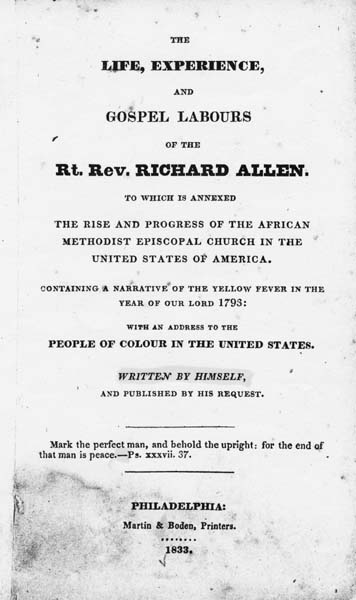 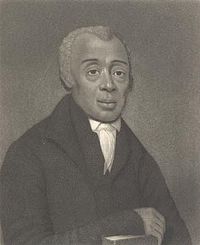 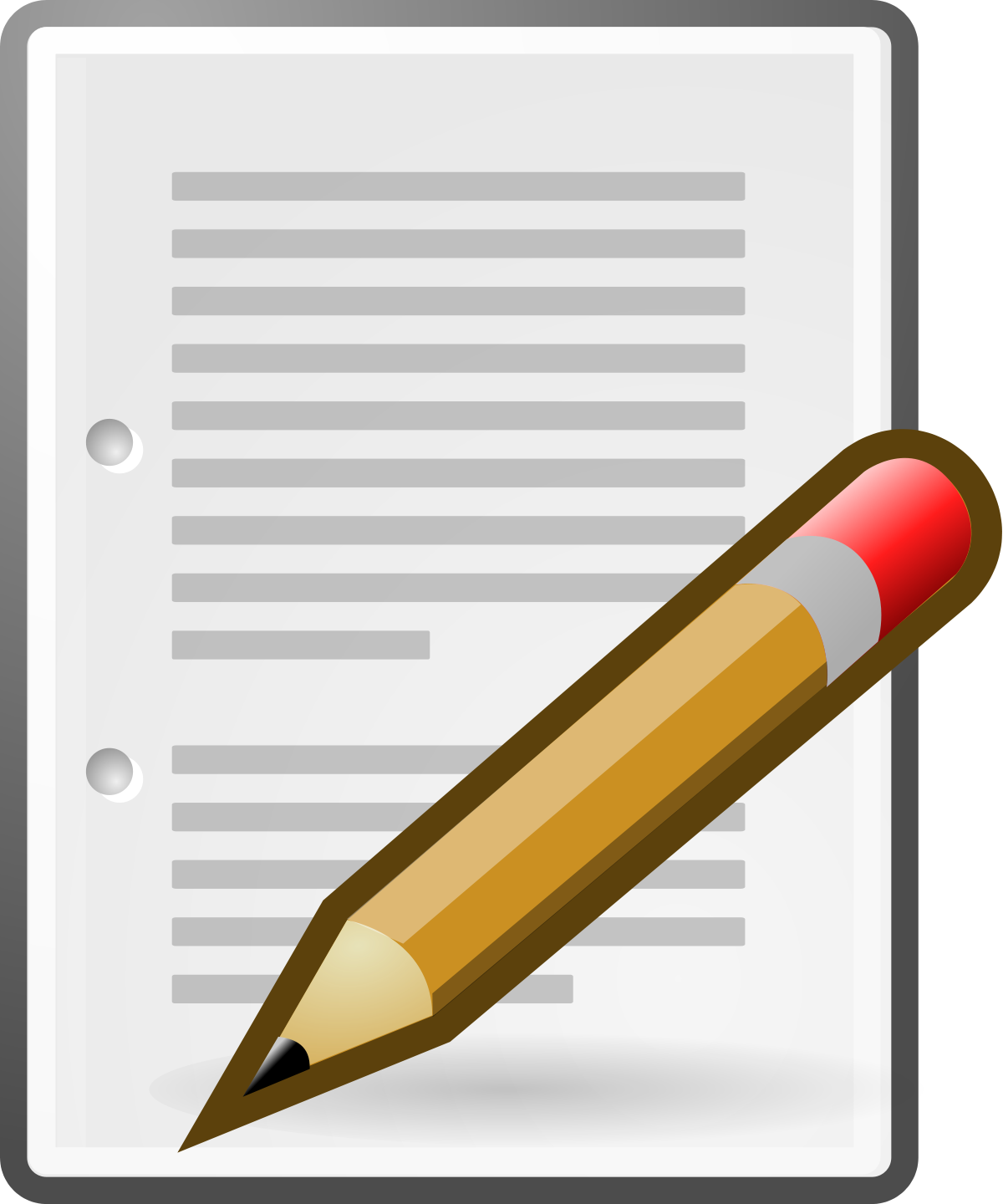 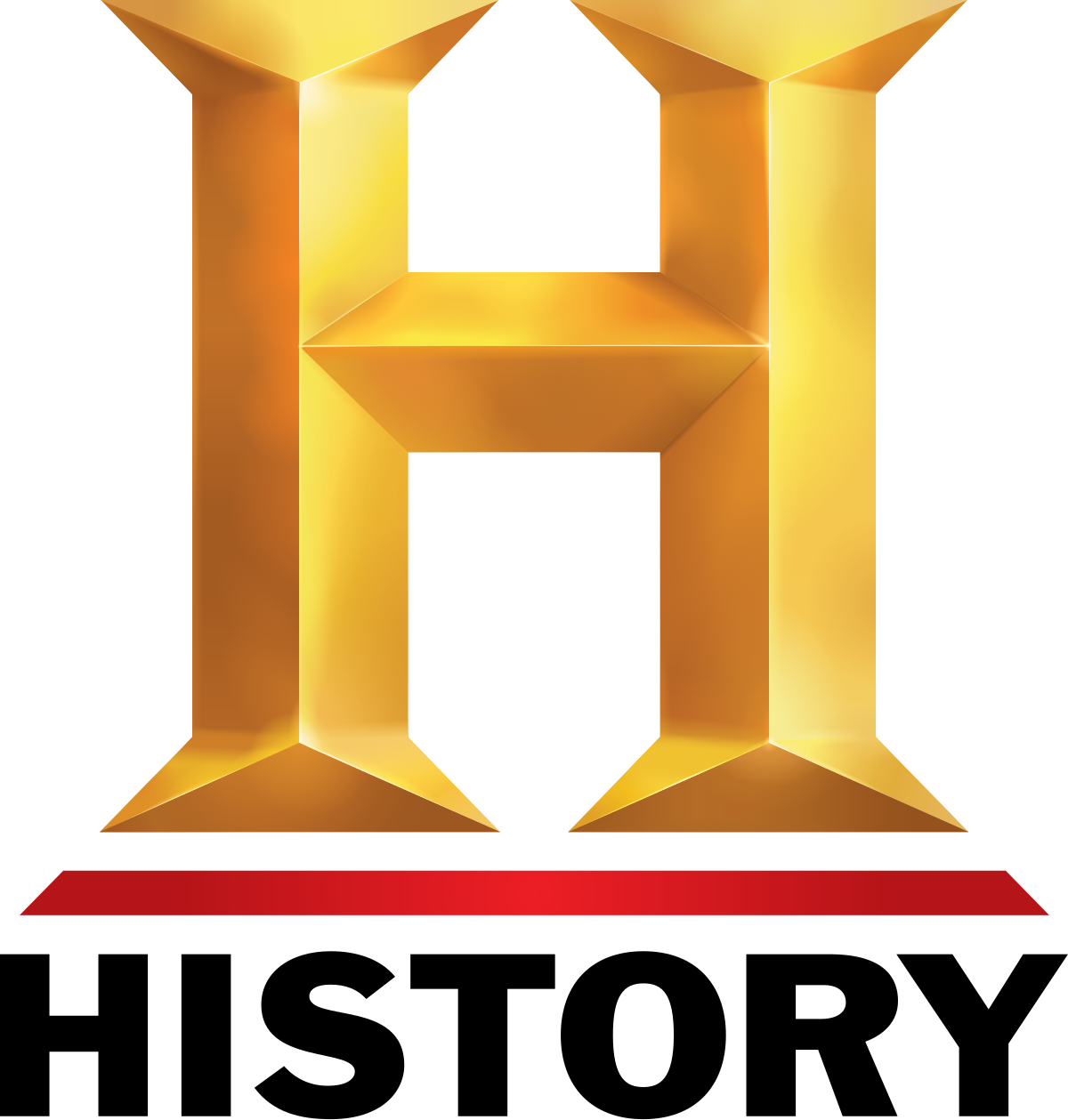 https://docsouth.unc.edu/neh/allen/allen.html
This Photo by Unknown Author is licensed under CC BY-SA
This Photo by Unknown Author is licensed under CC BY-SA
This Photo by Unknown Author is licensed under CC BY-SA
Richard Allen: 1793: Apostle of Freedom
https://www.youtube.com/watch?v=9Zd-PuQZVFE
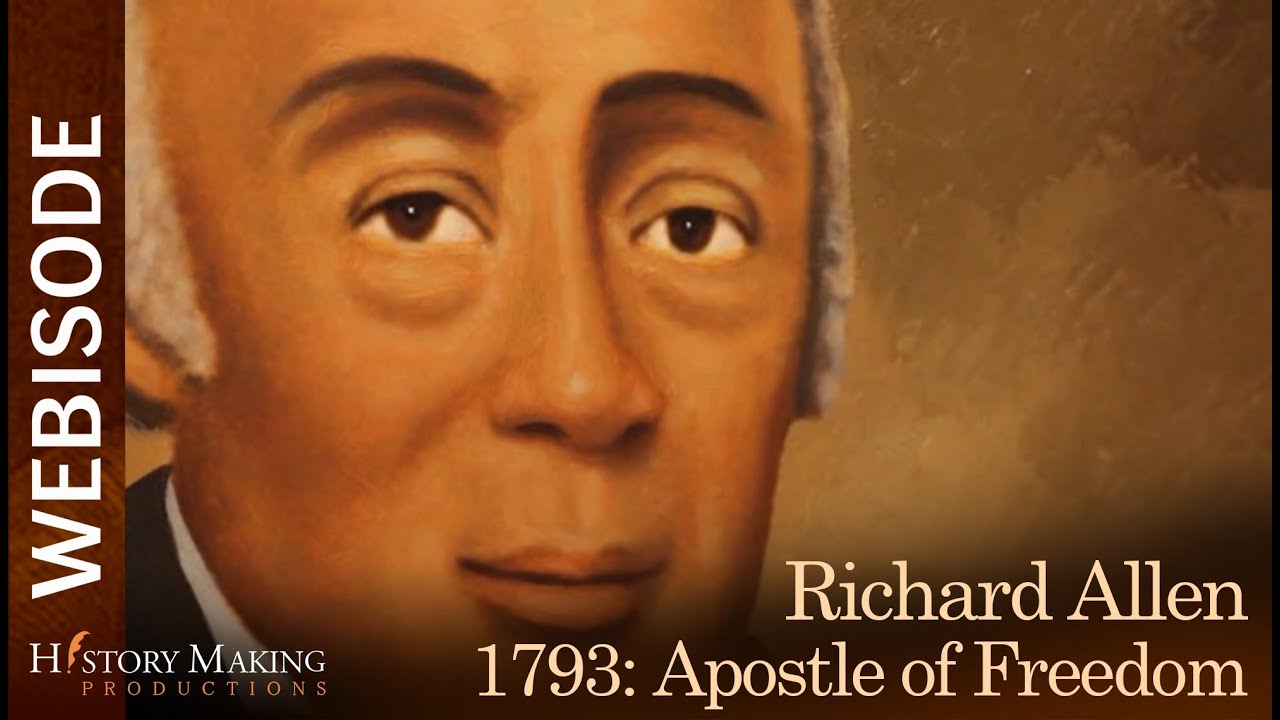 Watch up to the 2:57 mark.
[Speaker Notes: https://www.youtube.com/watch?v=9Zd-PuQZVFE]
Questions:
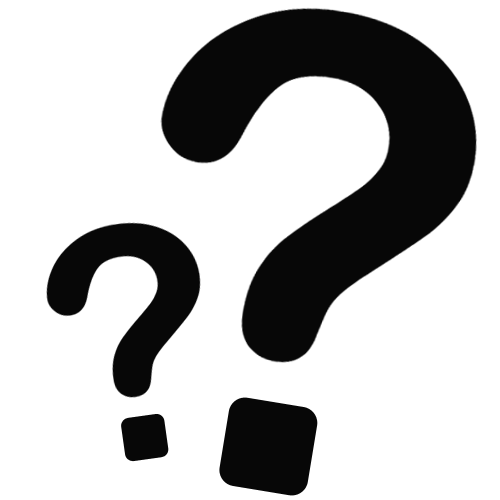 Who was Richard Allen?
How was the Methodist Church equal in treating everyone?
Why did the walkout at St. George’s happen?
Why and how was the walkout the beginning of the civil rights movement in American Society?
This Photo by Unknown Author is licensed under CC BY-NC
Read:
“The Great Walkout…”
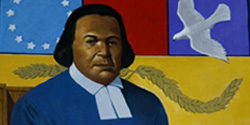 By The African Episcopal Church of St. Thomas
http://www.aecst.org/walkout.htm
[Speaker Notes: http://www.aecst.org/walkout.htm]
Who, What, Where, When, Why, and How
In the AECST article, they include a passage from Richard Allen’s memoir about the walkout.

Write your own who, what, where, when, why, and how questions about the passage.

Then trade your questions with your partner to answer.
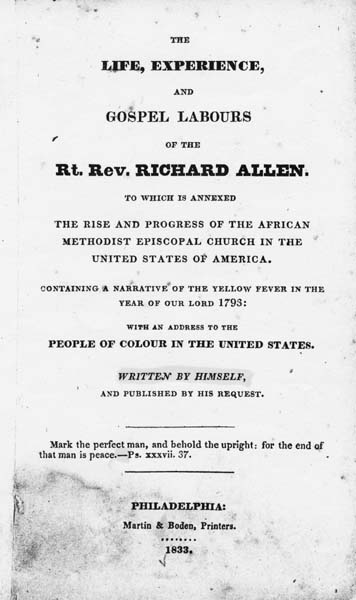 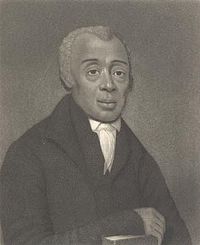 https://docsouth.unc.edu/neh/allen/allen.html
This Photo by Unknown Author is licensed under CC BY-SA
[Speaker Notes: https://docsouth.unc.edu/neh/allen/allen.html]
Civil Rights Movement
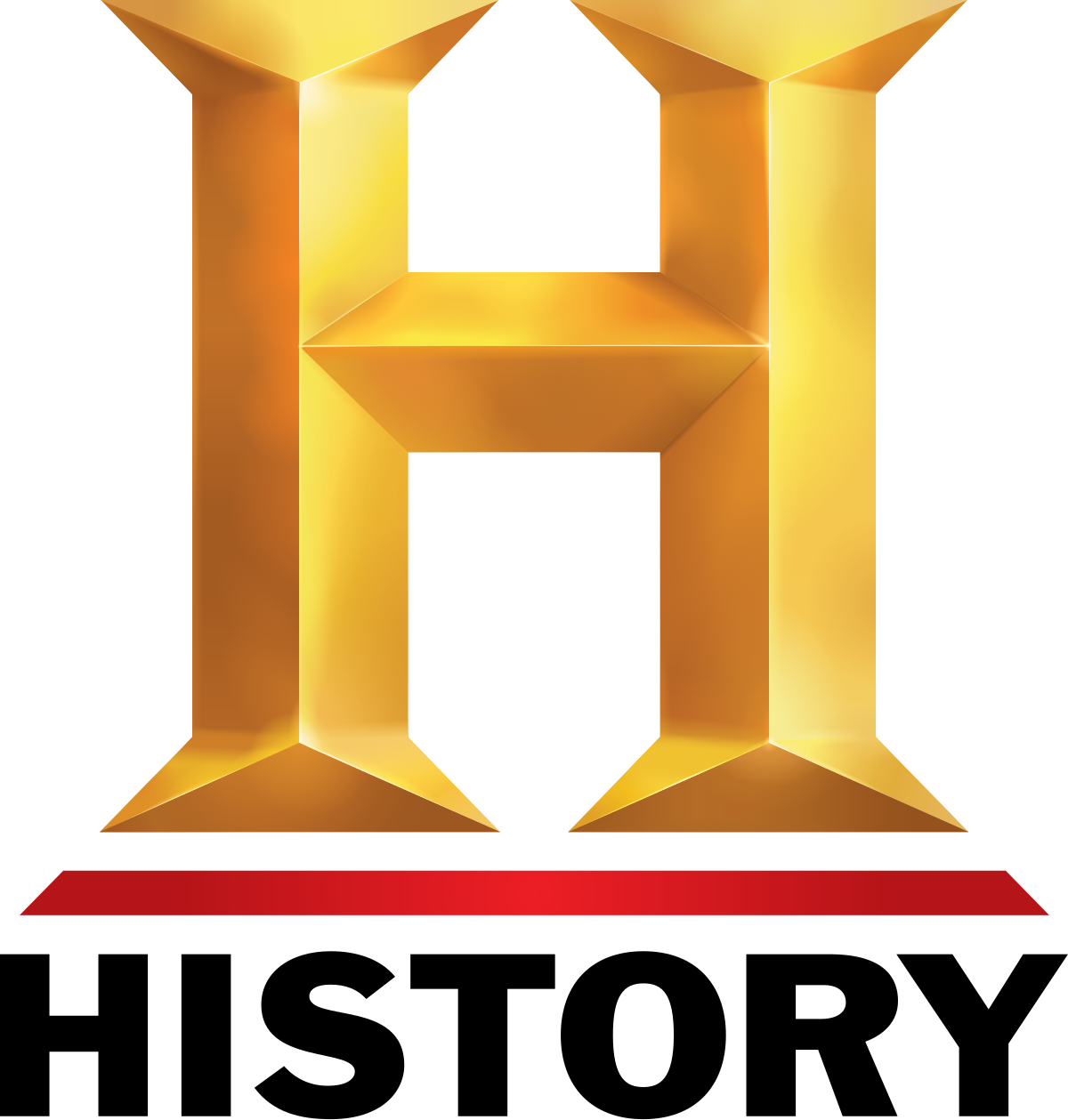 Throughout African American history, there have been rebellions, sit-ins, marches, demonstrations, etc. 
What other protests in history can you compare this walkout to?

Explore “Civil Rights Movement” by History.com editors.
https://www.history.com/topics/black-history/civil-rights-movement
This Photo by Unknown Author is licensed under CC BY-SA
[Speaker Notes: https://www.history.com/topics/black-history/civil-rights-movement]
Essay
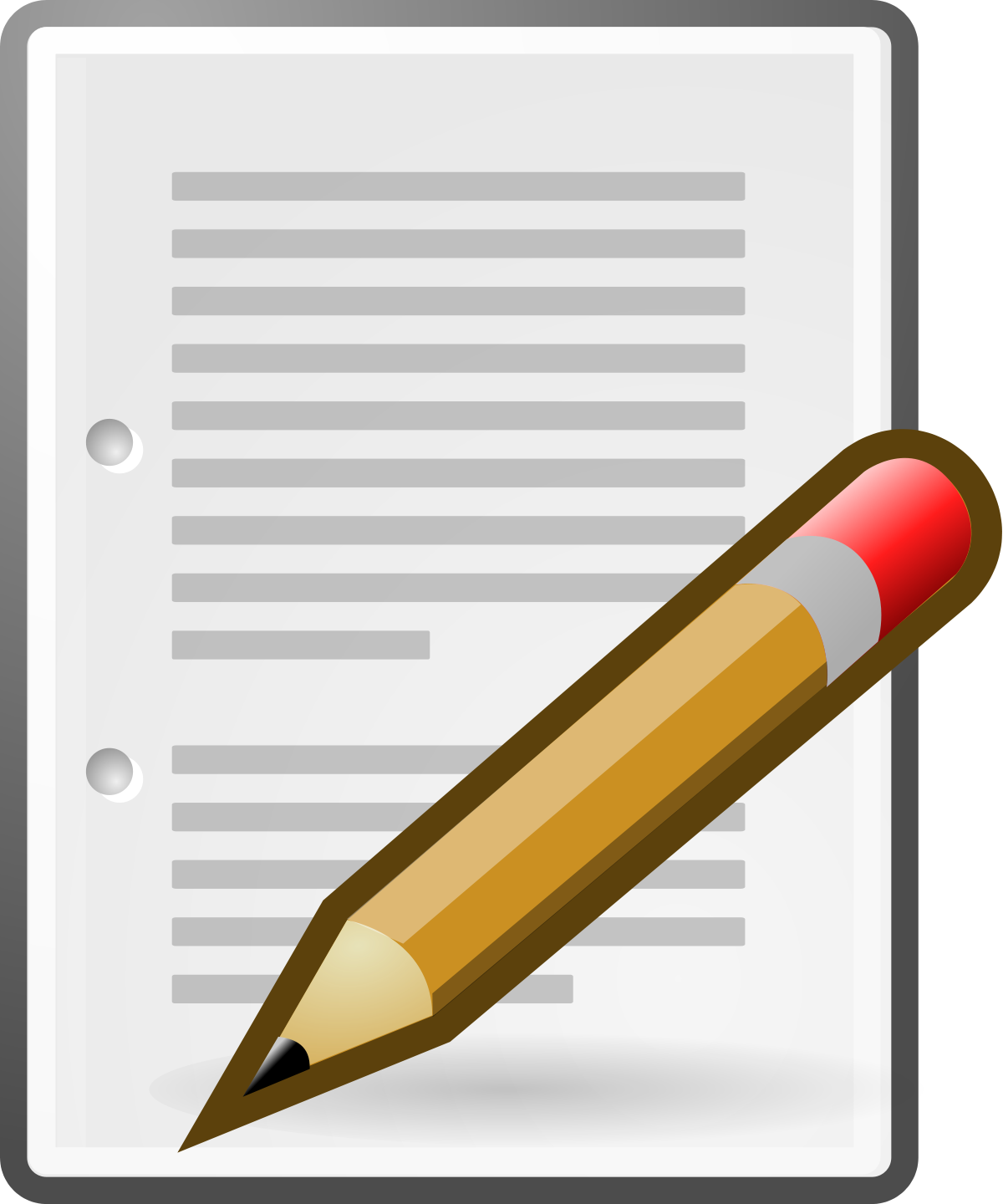 Write an essay that compares the great walkout to any civil rights event in history from the History.com article or another event not mentioned in the article.

Choose a civil rights event.

It should be 1 – 2 pages.

It is due on (__________).
This Photo by Unknown Author is licensed under CC BY-SA
[Speaker Notes: Teachers should fill in the due date.]
Research Time
You have time now in class 
to start researching your event 
and working on your essay.


REMEMBER
Write an essay that compares the great walkout to any civil rights event in history from the History.com article or another event not mentioned in the article.
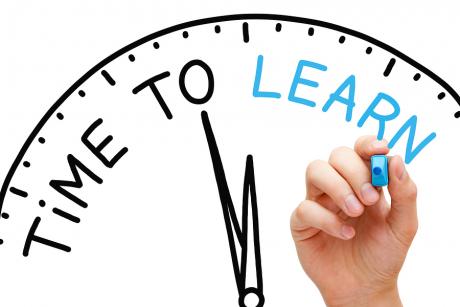 This Photo by Unknown Author is licensed under CC BY
These plans were developed by Chen Chang as a Drexel University Capstone MLIS project in conjunction with Christ Church Preservation Trust and the CLIR funded Digitizing Philadelphia’s Historic Congregations project: www.philadelphiacongregations.org.